POLUPROVODNICI
Kao što je u podeli materijala navedeno, poluprovodnici su materijali koji imaju:
 energetski procep (širinu zabranjene zone), u granicama od 0 do 3,1 eV,
 a specifičnu električnu otpornost u granicama od
 10  Ωm do 10  Ωm.
-6
10
Pod idealnim poluprovodnim materijalom podrazumeva se materijal u čvrstom stanju, monokristalne strukture, neograničenih dimenzija, bez primesa i bez defekata koji je zaštićen od uticaja spoljnjih električnih i magnetskih polja.
Kod idealnog poluprovodnog materijala na niskim temperaturama valentn zona je potpuno popunjena, dok je provodna potpuno prazna. Između provodne i valentne energetske zone kod poluprovodnih materijala nalazi se zabranjena energetska zona. Postojanje ovih zona na vrlo niskim temperaturama, ima za posledicu da je specifična električna provodnost kod svih idealnih poluprovodnika jednaka nuli.
Opšte karakteristike realnih poluprovodnih materijala su da:
Specifična električna provodnost raste sa porastom temperature;
Specifična električna provodnost zavisi od nesavršenosti kristalne strukture, od koncentracije i vrste primesa u materijalu.
Specifična električna provodnost jako zavisi od spoljnjih uslova: temperature, pritiska, osetljivosti, električnih i magnetskih polja u kojima se materijal nalazi.
Karakteristično svojstvo poluprovodnika je da se mogu uspešno dopirati donorskim (najčešće petovalentnim) ili akceptorskim (najčešće trovalentnim) primesama, pri čemu poluprovodnik stiče elektronsku, odnosno šupljinsku provodnost.
 Poluprovodnici dopirani donorima nazivaju se poluprovodnici n-tipa, a oni dopirani akceptorima nazivaju se poluprovonicima p-tipa.
Poluprovodnici n-tipa
Nastaje kada se poluprovodnik dopira petovalentnim primesama, na primer fosforom (P), arsenom (As) ili antimonom (Sb). 
donorske primese - donori 
Elektroni se u n-tipu poluprovodnika često zovu većinski, a šupljine - manjinski 
    nosioci naelektrisanja.
Poluprovodnici p-tipa
Nastaje kada se poluprovodnik dopira trovalentnim primesama, među koje spadaju bor (B), aluminijum (Al), galijum (Ga) i indijum (In). 
akceptorske primese - akceptori 
U poluprovodniku p-tipa šupljine su većinski, a elektroni manjinski nosioci
   naelektrisanja.
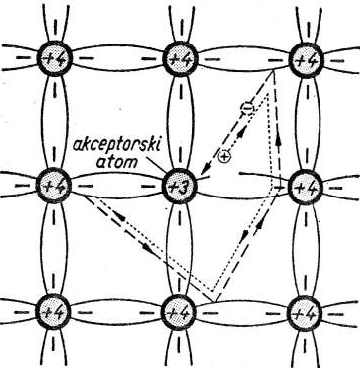 Različite kombinacije p- i n- spojeva omogućavaju izradu raznovrsnih poluprovodničkih elektronskih naprava, integrisanih kola i diskretnih poluprovodničkih komponenata (tranzistora, dioda, tiristora). Poluprovodnici mogu biti u vidu elemenata, jedinjenja i legura.
Princip provođenja električne struje
Pod dejstvom spoljašnjeg električnog polja u poluprovodniku kreću se i elektroni i šupljine. Šupljine u smeru električnog polja, a elektroni u suprotnom smeru. Na taj način poluprovodnici imaju dve komponente provodnosti – elektronsku i šupljinsku, od kojih prva može biti preovladavajuća za primesne poluprovodnike
   n-tipa (σn), a druga za primesne poluprovodnike p-tipa (σp). 
Izraz za specifičnu električnu provodnost poluprovodnika data je relacijom:
Elementarni poluprovodni materijali
Postoji ukupno 12 poluprovodnih materijale iz periodnog sistema elemenata:
    bor (B), ugljenik (C), silicijum (Si), fosfor (P), sumpor (S), germanijum (Ge), arsen (As), selen (Se), kalaj (Sn), antimon (Sb), telur (Te) i jod (J)
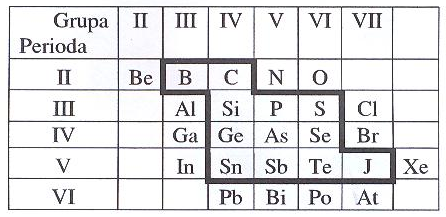 Si - silicijum
Dobija se iz kvarcnog peska, SiO2,u električnim pećima redukcijom koksa pri temperaturi od 1500 - 1750°C.
Tamno sive boje je i krt je.
Ima dijamantsku kristalnu strukturu.
Temperatura topljenja 1421°C.
Specifična el. otpornost  10 Ωm
Širina zabranjene energetske zone  na 300K  1,12eV
                                                            na     0K  1,16eV
3
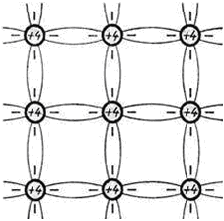 Šematski prikaz atoma Si u ravni
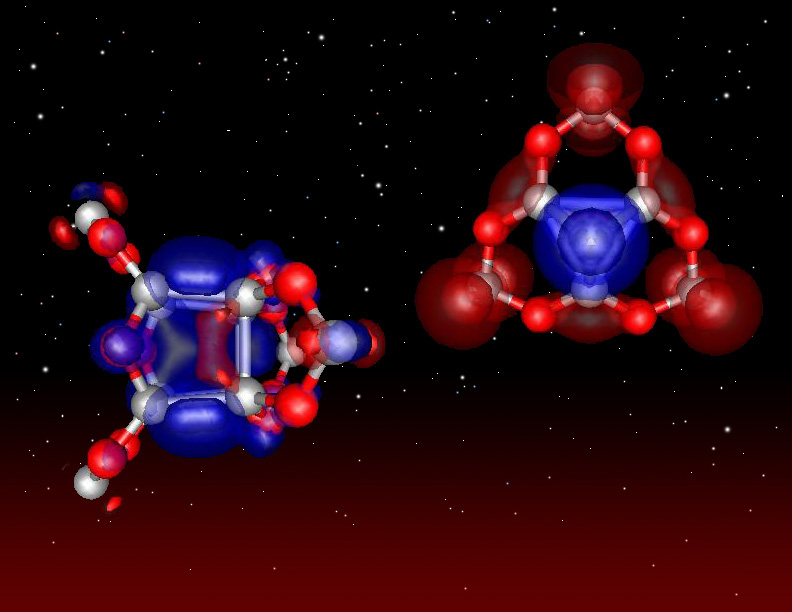 Силицијум (Si)  је елемент IV групе периодног система елемената. После кисеоника он је најраспрострањенији хемијски елемент на Земљи, чини  25,7%  Земљине коре и други је по налажењу у њој
У природи га нема у елементарном стању, већ се јавља у две алотропске модификације: аморфан и кристалан
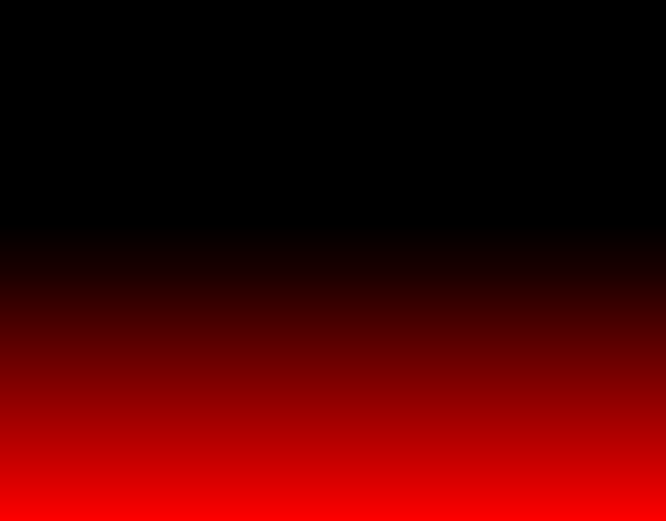 Силицијум се такође доста користи у електро индустрији
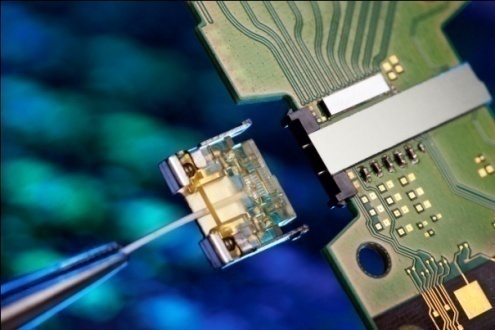 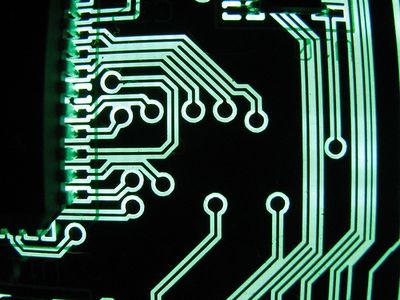 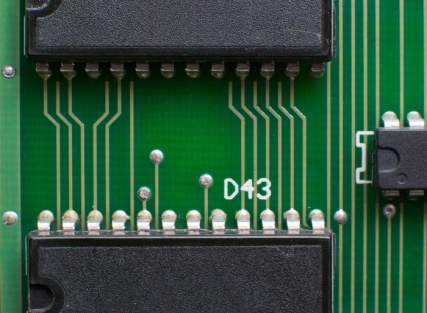 Заједно са Fe гради легуру  феросилицијум која има велику примену у техници
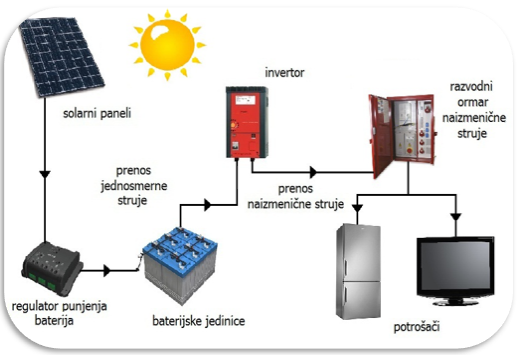 Употребљава се као полупроводник у транзисторима, за производњу соларних батерија
Силицијум постоји у два облика који нису различите алотропске модификације:
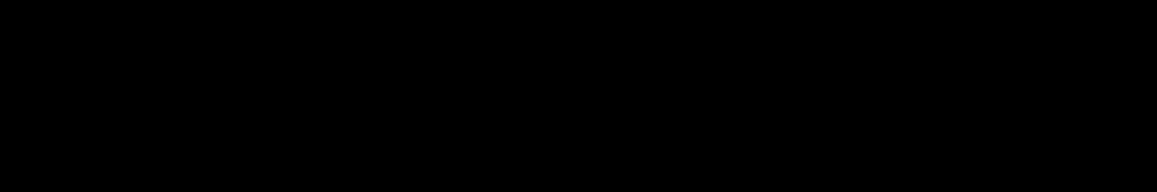 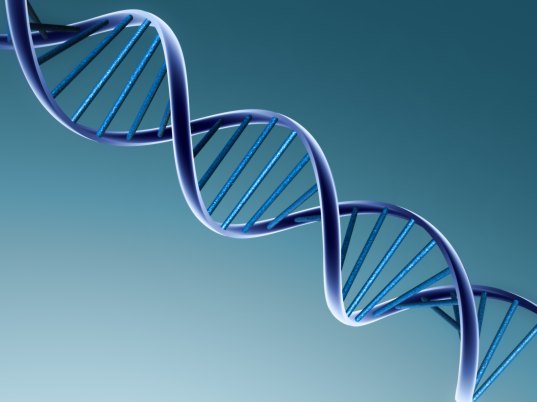 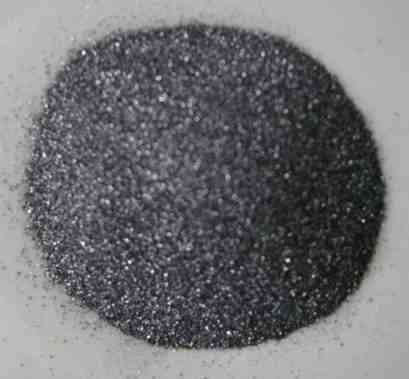 У облику мрког праха
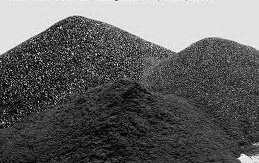 И
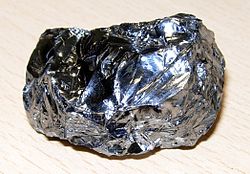 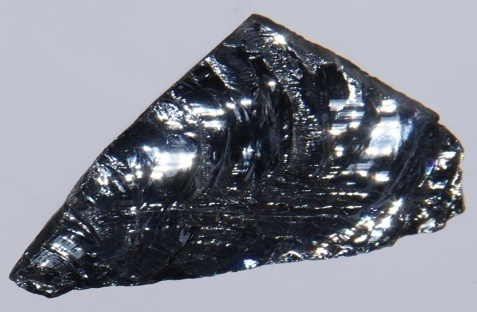 У облику тамносивих, непрозирних и веома тврдих, сјајних, игличастих кристала
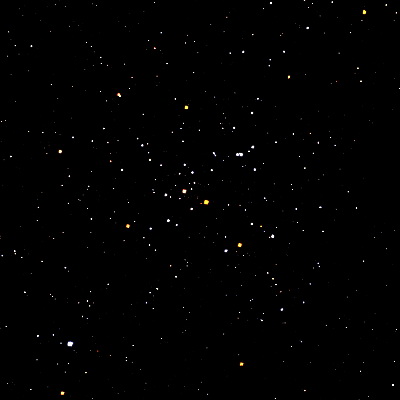 Електронска конфигурација атома силицијума
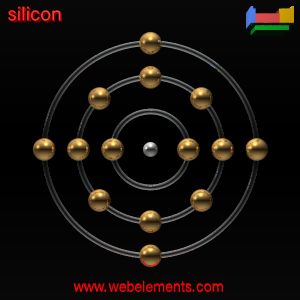 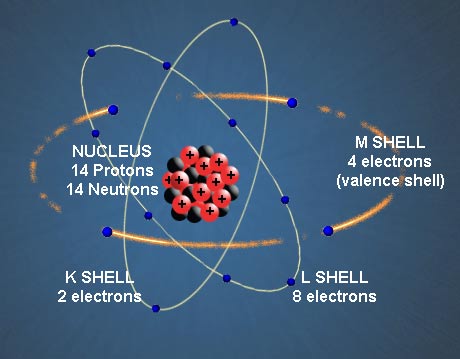 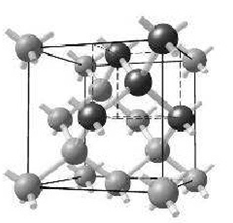 Si 1s2 2s22p6 3s23p2
Она показује да он има 4 валентна електрона услед чега гради једињења у којима има оксидациони број између -4 и +4
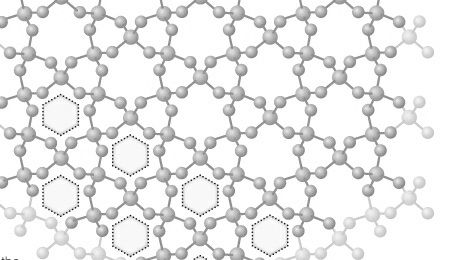 Подела Si према типу кристалне решетке
НА
И
Поликристални Si
Монокристални Si
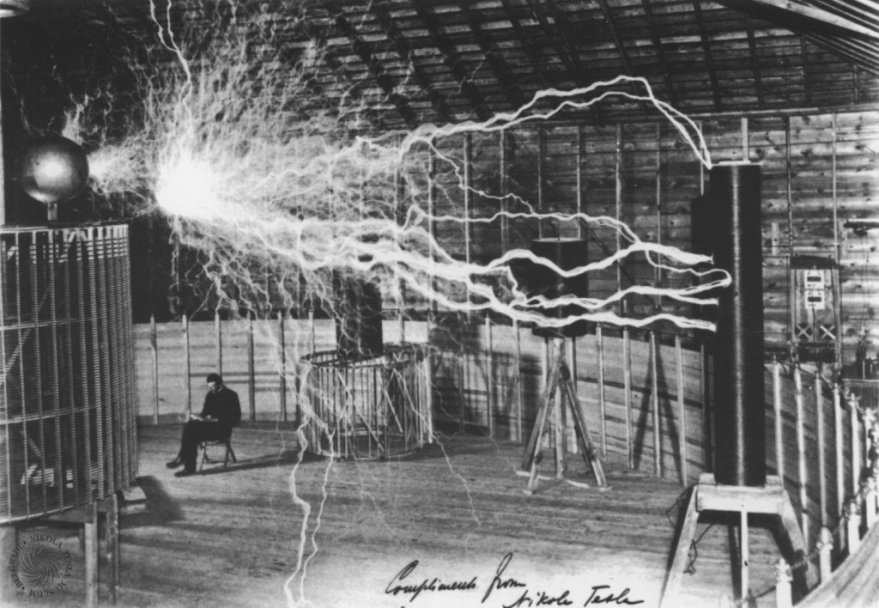 Методе за добијање монокристала
Метода Чохралског
Метода лебдеће зоне
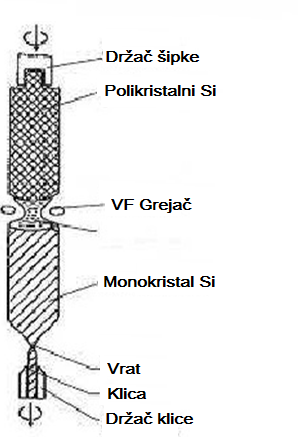 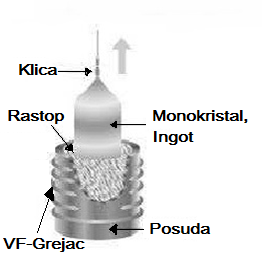 Особине монокристалног Si
Атоми монокристалног силицијума међусобно су повезани ковалентним везама у површински центрирану кубну решетку. Растојања између најближих атома у решетки монокристалног силицијума износе 0,543 nm и 0,235 nm. Монокристални силицијум је црн, непровидан, врло сјајан, тврд и слабо проводан за електричну струју. Са одговарајућим примесама монокристални силицијум постаје добар проводник електричне струје.
Аморфни Si
Услед високе цене и дуготрајног поступка производње монокристалног силицијума, и великих губитака приликом сечења Si монокристалних ингота тражен је нови материал па је добијен аморфни силицијум (а-Si). Основна разлика између аморфног и кристалног силицијума огледа се у уређености њихове структуре. Код кристалног силицијума уређеност структуре је правилна и периодична, а код аморфног неправилна и статистичка. У чистом стању аморфни силицијум није интересантан за полупроводничку индустрију јер нема добру електричну и фотопроводност. Из тог разлога дуги низ година аморфни силицијум није имао већу практичну примену
Ge - germanijum
Ge ima metalni sjaj, dosta je tvrd, ali veoma krt.
Ima dijamantsku kristalnu strukturu.
Temperatura topljenja 937°C.
Specifična el. otpornost  47 Ωcm
Širina zabranjene energetske zone na 300K 0,803eV
                                                            na    0K 0,890eV
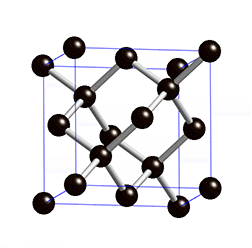 У свом извештају о периодицном закону хемијских елемената 1869 руски хемичар Дмитриј Иванович Мендељејев је предвидео постојање неколико хемијских елеманата укључујући и онај који ће попунити место између силикона и калаја.






 Средином 1885 у руднику у близини Фрајбурга откривен је нови минерал и назван аргиродит. Када је хемичар Клеменс Винклер анализирао овај минерал показало се да је он комбинација сребра,сумпора и новог елемента. Винклер је успео да издвоји овај елемент и када је објавио своје резултате хтео је да се зове Нептонијум. Међутим Нептонијум је већ било име једног елемента па је Клеменс одлучио да премни назив у Германијум(од латинске речи Германија у преводу Немачка) у част свог завичаја. Посто је нови елемент показао неке сличности са Арсеном и Антимоном његово месту у периодном систему елемената је разматрано. Винклер је успео да потврди хемијске особине овог елемента 1887. Он је успео да одреди његву атомску тежину 72,32 анализирајући чист германијум тертахлорид.
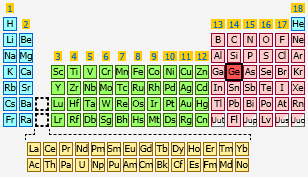 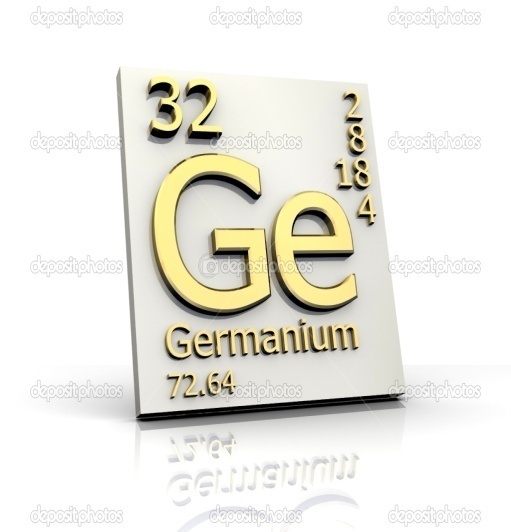 Uopšteno o germanijumu
Germanijum je sjajan, tvrd, sivkasto-beli metaloid, reaktivan je, pa se ne nalazi u prirodnom stanju.
Vinkler je nazvao ovaj element po svojoj zemlji, Nemačkoj.
Izolovan germanijum se koristi kao poluprovodnik u tranzistorima i raznim drugim elektronskim uredjajima.
Germanijum se sada u velikoj meri koristi za optičke sisteme infracrvne optike.
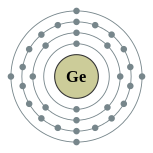 Istorija germanijuma
1869, ruski hemičar Dmitrij Ivanovič Mendeljejev predvideo je postojanje germanijuma, i naziva ga ekasilicijum.
Sredinom 1885, u rudniku u blizini Frajburga, otkriven je novi mineral i dobio je ime argirodit, hemičar Klemens Vinkler analizira ovaj novi mineral i pronašao je nešto slično antimonu, Vinkler naziva novi element germanijum.
 Analizirajući germanijum-tetrahlorid utvrdio je atomsku masu germanijuma-72,32.
Postao je ekonomski značajan tek nakon 1945, kada su njegova svojstva kao poluprovodnika priznata u elektronici.
Karakteristike germanijuma
Ima nečistoća samo jednog dela u 1010, sto ga čini jednim od najčistijih metala ikada dobijenih. . Prvi metalni materijal koji je postao superprovodljiv u prisustvu izuzetno jakog elektromagnetnog polja je legura germanijuma sa uranijumom i rodijumom.
Oksidaciona stanja u kojima se germanijum najčešće nalazi su +4 i +2, dok su ostali oksidi jako retki.
Na niskoj temperaturi, germanijum je izolator, a kada se temperatura povećava, on gubi svoja izolaciona svojstva.
Proizvodnja
Oko 118 tona germanijuma je proizvedeno u 2011. godini  širom sveta, uglavnom u Kini (80 t), Rusiji (5 t) i Sjedinjenim Američkim Državama (3 t). 
Iako se uglavnom proizvodi iz sphalerita pronadjen je u rudama olova, bakra i srebra.
Drugi izvor germanijuma jeste pepeo iz elektrana koje koriste ugalj, ležišta uglja su nekad koncentrisana germanijumom.
Vrlo često je GeO2 pogodan za proizvodnju germanijumskog stakla. Od čistog germanijum oksida kome je smanjena reakcija sa vodonikom se dobija germanijum pogodan za infracrvenu optiku, ili industriju poluprovodnika.
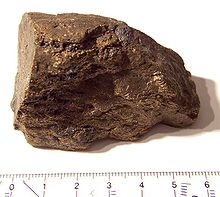 Upotreba
Glavna upotreba germanijuma  2007.godine u svetu se procenjuje: 35% za optičke sisteme, 30% za infracrvenu optiku, 15% za polimerizaciju katalizatora, 15% za elektroniku i solarne električne aplikacije, a preostalo, 5% odlazi u druge svrhe kao što je metalurgija ili hemoterapija
Optika
Germanijum je jako vazan kao infracrveni optički materijal koji se može lako seći i polirati na stakla i sočiva. Posebno se koristi kao prednji optik  u termovizijskim kamerama, koje rade od 8-14 mikrona talasne dužine spektra za pasivna toplotna snimanja, koristi se i za noćno osmatranje u automobilima I protivpožarnim sistemima.
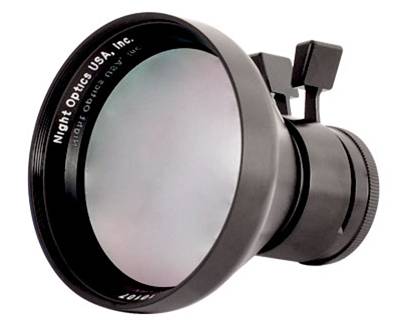 Elektronika
Silikon-germanijum legure su ubrzano postale važni poluprovodnički materijali, koji se koriste za veliku brzinu integrisanih kola.
Germanijum počinje da zamenjuje galijum arsenid u bežičnim komunikacionim uredjajima.
Germanijum tranzistori se još uvek koriste u nekim efektima pedala, to uglavnom koriste muzičari koji žele da reprodukuju karakterističan tonski karakter, takozvani ,,fuzz’’-ton iz rane rokenrol ere.
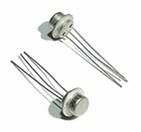 5.3.Ostale upotrebe
Germanijum dioksid se takođe koristi kao katalizator za polimerizaciju u proizvodnji polietilena.
U poslednjih nekoliko godina, germanijum je video veću primenu u legurama plemenitih metala
Širina zabranjene zone germanijuma, sicilijuma i galijum-arsenida u funkciji temperature
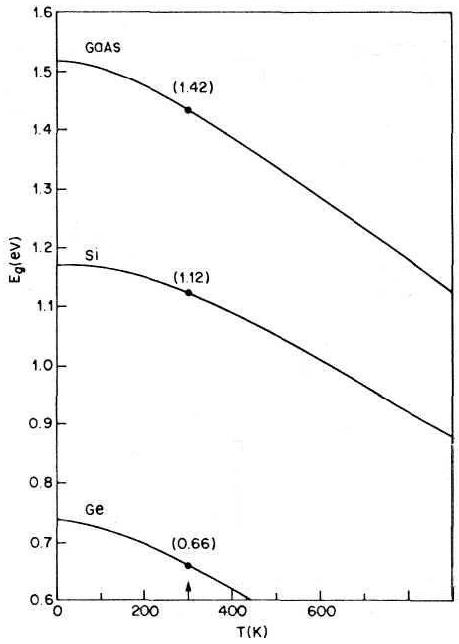 Provodna zona je od valentne zone razdvojena nizom energetskih nivoa koje elektroni ne mogu da zauzimaju i koji se zbog toga naziva zabranjenom zonom. Širina zabranjene zone kod poluprovodnika relativno je mala i na sobnoj temperaturi (300K) iznosi 0,66 eV za germanijum, 1,12 eV za silicijum i 1,42 eV za galijum-arsenid. Ove vrednosti predstavljaju najmanje iznose energije koje je potrebno dovesti elektronu u valentnoj zoni da bi mogao da "pređe" u provodnu zonu i učestvuje u provođenju električne struje kroz poluprovodnik.
Na 300K
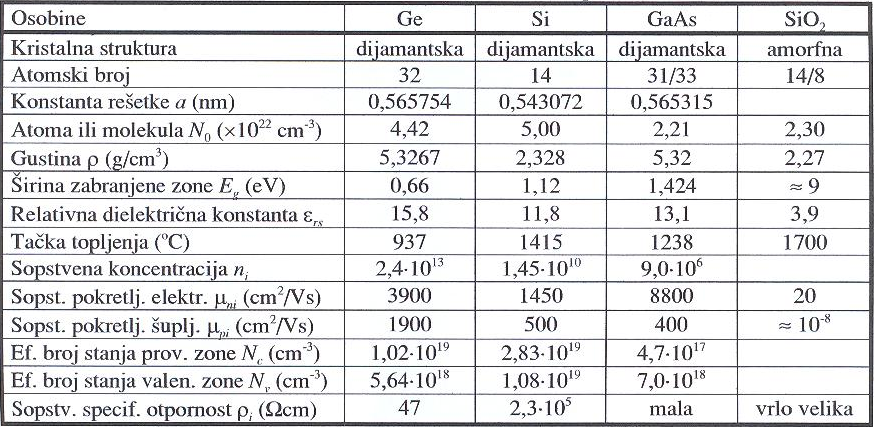 PROVODNICI
Provodnici su elektrotehnički materijali čija se specifična električna otpornst nalazi u granicama od 10  Ωm do 10 Ωm. To su materijali kod kojih se valentna i provodna zona preklapaju (nema energetskog procepa) na temperaturi apsolutne nule.
-8
Provodnici se na osnovu nosilaca naelektrisanja mogu podeliti na dve grupe:
    a)	Provodnici sa elektronima kao nosiocima ili provodnici prvog reda 
    b) Provodnici sa jonima kao nosiocima naelektrisanja ili provodnici drugog reda, tzv.elektroliti.
Provodnici prvog reda, gde spadaju metali i njihove legure, a koji se dalje mogu podeliti na: 
metale velike   provodnosti   u   koje   spadaju   srebro,   zlato,   bakar   i aluminijum; 
metali slabije provodnosti, kao što su: nikl, cink, gvožde, olovo, kalaj, molibden, platina, volfram; legure   metala,   kao što su:      konstantan, cekas, kantal, nihrom i manganin  i 
specijalni provodni materijali, koji imaju specifičnu namenu za izradu električnih kontakata, osigurača, termoelektričnih spregova i nekih elektronskih komponenata i naprava.
Metali velike provodnosti ( bakar (Cu), aluminijum (Al), srebro (Ag) i zlato (Au) ) imaju najmanju specifičnu električnu otpornost (ρ~10-8 Ωm) i zato se koriste za izradu provodnika.
Metali male provodnosti ( nikl (Ni), gvožđe (Fe), kalaj (Sn), olovo (Pb) , molibden (Mo), volfram (W), platina (Pt), cink (Zn) itd. ) imaju veću specifičnu električnu otpornost (ρ~10-7Ωm) i imju specifične primene u elektrotehnici.
Otporne legure ( kantal, cekas, manganin, konstantan itd.) od svih provodnika imaju najveveću spec. elek. otprornoist (ρ~10-8Ωm), zbog čega se koriste za izradu grjača i otpornika.
Specijalni provodni materijali su oni koji se koriste u izradi nelinearnih otpornika, termo električnih spregova, lemova, topljivih osigurača, el.kontakata i galvanskih elemeanata i akumulatora.
Radna oblast primene metalnih provodnika u elektrotehnici, pa se specifična otpornost može dati izrazom:


  αp i βp- nazivaju se temperaturski sačinioci specifične električne otpornosti.
Zavisnost specifične električne otpornosti bakra od temperature